Legal minimum of a doctor
Seminary Course of
Health and medical law
State examinations questions
The state's role in health care, state administration and local government in health care, Estates chambers obligations of members of ČLK (Czech Medical Association)
Healthcare provider, obligations and conditions for the operation of health care services; (Accreditation of health services, system of health care providers, types and forms of health care)
The system of medical professions, basic assumptions to practice medicine; specialized education of a physician, lifelong education of a doctor
The rights and obligations of citizens in health care (citizens' rights, patient's rights, patient's right to information)
Basic obligations of healthcare professionals
Informed consent with medical performance; denial of medical care by a patient, form and essentials of the negative reverse
Legal liability in health care (civil liability of healthcare providers; criminal liability of doctors; disciplinary responsibility of a doctor; offenses and administrative delicts in health care.
Medical documentation, privacy of a patient and rights of a close person
You know from lectures
The state's role in health care, state administration and local government in health care, Estates chambers obligations of members of ČLK (Czech Medical Association)
Healthcare provider, obligations and conditions for the operation of health care services; (Accreditation of health services, system of health care providers, types and forms of health care)
The system of medical professions, basic assumptions to practice medicine; specialized education of a physician, lifelong education of a doctor
(partly) medical documentation
What you will know from today's seminar
The rights and obligations of citizens in health care (citizens' rights, patient's rights, patient's right to information)
Basic obligations of healthcare professionals
Informed consent with medical performance; denial of medical care by a patient, form and essentials of the negative reverse
Legal liability in health care (civil liability of healthcare providers; criminal liability of doctors; disciplinary responsibility of a doctor; offenses and administrative delicts in health care.
(part of question 8), privacy of a patient and rights of a close person
Before we begin…
Before we begin…
Group of issues No.1
The rights and obligations of citizens in health care (citizens' rights, patient's rights, patient's right to information)
Patient has rights:
Rights of the patient (§28 HCA)
Rights of the patient (§28 HCA)
Rights of the patient (§28 HCA)
Rights of the patient (§28 HCA)
Obligations of the patient (!)
to follow a designed individualized treatment procedure 
to follow the internal rules, 
to pay the provider cost of health services provided to him with his consent
truthfully inform healthcare professional about the development of health condition, including information on infectious diseases
not to drink alcohol or use other addictive substances during hospitalization and undergo in justified cases examination in order to establish whether or not is the patient under the influence of alcohol or other addictive substances at the discretion of the attending physician
Refusal to provide healthcare services
It is necessary to distinguish
transfer the patient to another healthcare provider
There are no longer reasons for the provision of healthcare services; does not apply in the case of the registering provider
patient refuse the provision of all healthcare services,
patient severely restricts the rights of other patients
deliberately and systematically fails to comply with the proposed individual medical procedure, if he gave his consent to the provision of health services, 
Does not follow internal rulles
does not cooperate;
Informed consent with medical performance; denial of medical care
Group of issues No.2
Distinguish
Informed consent
Information about health condition
Free of will 
Informed
notified upon admission to healthcare
Always if it is purposeful
The patient may waive
Information about health condition
about the disease,
the purpose, nature, expected benefits, potential consequences and risks of the proposed health services
other possibilities, their suitability and risks
 another needed treatment,
restrictions and recommendations in the way of life with regard to health conditions
options
To waive the right to be informed about health condition
identify the persons to whom the information may be given or to impose a ban on reporting on health condition according to § 33.
Written form of a consent
Consent with hospitalization must be in writing. 

Written form of a consent must be where it is required by law or a provider. 

Remember HCA, transplantation Act,
Disagreement
REVERS
the patient is informed about his health condition and still refuses treatment 
makes a written declaration of refusal
Withdrawal of consent 
Patient may withdraw his consent to the provision of healthcare services unless the medical procedure has allready started and its termination may cause a serious injury to the patient.
Record
Written consent and written withdrawal of a consent or its record is a part of medical documentation
It is signed by a patient and healthcare professional
Patient may refuse to sign - healthcare professional and witness
Previously expressed wishes
Patient may express agreement / disagreement in advance in certain cases
Provider takes into account the previously expressed wishes if
it is available
there was a predictable situation which previously expressed wish covers
patient is unable to pronounce a new agreement or disagreement
Previously Expressed wishes will be respected
If it was based on a written notice about the consequences of his decision.
It must be in writing and shall bear an officially verified signature of the patient.
If a written notice of the attending physician is a part of previously expressed wishes.
When it is not necessary to respect the previously expressed wishes?
From the expression occurred such developments on which basis it can be reasonably assumed that the patient would give his consent; 

Patient encourages to cause his death,

Its fulfillment could threaten others, 

If the provider started a healthcare procedures at the time he did not know previously expressed wishes and interruption of such procedures would lead to an active cause of death.
Underage patient
it is necessary to know his opinion on the planned provision of health services if it is appropriate to his age and maturity. 
the importance of his opinion increases in proportion to age and degree of maturity. 
The intended health services can be provided to an underage patient on the basis of his consent if the execution of such procedure is appropriate to his mental and moral maturity and corresponds with his age.
Hospitalization and provision of health services without consent
The patient can not give his consent
Basic rights and obligations of healthcare professionals
Basic rights and obligations of healthcare professionals
Rights and obligations …..
Rights and obligations of healthcare professional
Healthcare proffesional is…
a person performing the medical profession
Obligations of healthcare professional according to HCA
Rights and obligations under the Labour Code
Rights of a healthcare professional
Medical documentation and the confidentiality obligation
Group of issues No.4
Patient privacy Medical documentation
Medical documentation HCA
The provider is obliged to keep and store medical records

Medical documentation is a collection of information related to a specific patient.
Form
Access to a medical documentation
Healthcare professional
persons with competence for the medical profession

in direct connection with the provision of health services

to the extent necessary for the profession

due to completion of tasks under HCA or any other legislation

when evaluating the correct procedure for the provision of health services
Patient
in the presence of personnel authorized by a provider

The right to make copies or extracts
legal representative or custodian of the patient
the person designated by the patient, legal representative or custodian of the patient
people close to the deceased patient
information about the health condition of a patient who died, information on the outcome of the autopsy, including the right to inspect medical documentation and take extracts from it or make copies. 
The deceased could prohibit such access in advance
Students
Persons studying towards qualifications for the profession of a healthcare professional may inspect medical documentation to the extent necessary to ensure the teaching, this does not apply if the patient clearly forbade it

NO ! extracts or copies
Making copies
the right to protection of life and health
No person shall interfere with the privacy of another, unless lawful reasons.  
It is forbidden to disrupt private space of a man, pursue his private life or make an audio or video recording and distribute this record without a permission
Criminal liability
Who even negligently breached the duty of confidentiality in connection with the exercise of his profession by unlawfully disclosure or by giving access to personal data to a third party will be punished

Up to three years or prohibition of activities
Specific regulations

It also applies to databases outside medical documentation

It also applies to samples and biometric data
Detour:Definition of Close persons
51
Close personsa direct relative, sibling
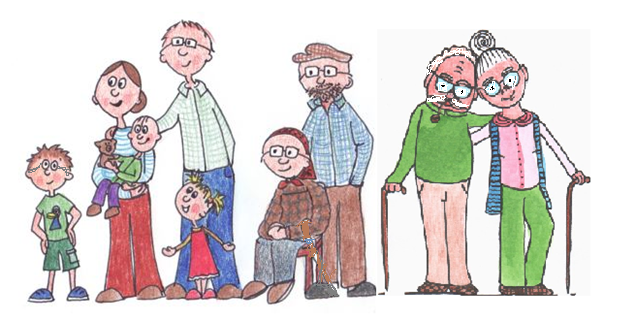 52
Close personsspouse / partner
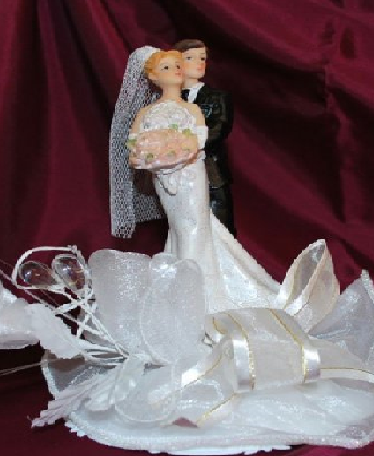 53
Close persons
another person in a family or similar connection are considered as close persons, if the harm suffered by one of them, other considers as his own injury

persons who permanently live together.*

brother-in-law / sister-in-law*

* rebuttable presumption
54
Close persons
55
Close persons
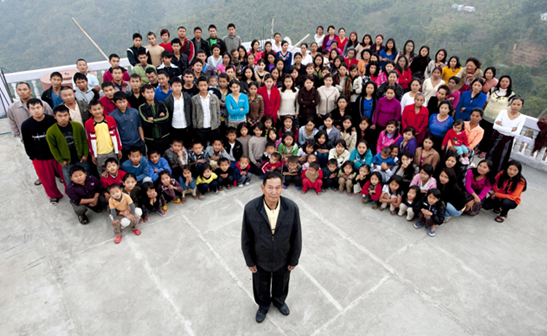 The world's biggest family: The man with 39 wives, 94 children, 14-daughters-in-law and 33 grandchildren. The Ziona family in its entirety with all 181 members.
56
[Speaker Notes: http://www.dailymail.co.uk/news/article-1358654/The-worlds-biggest-family-Ziona-Chan-39-wives-94-children-33-grandchildren.html]
(some) The rights of close persons
Patient's right to a permanent presence of CP

The right to information about the current state of health

The right to give a consent to the provision of health care

Lodge a complaint
Group of issues No.5Liability
Právní odpovědnost ve zdravotnictví
Assumptions of Liability
Breach of legal obligations
Lex artis
Procedure according to "normal" levels
Compliance with professional standards

The patient has the right to health services on appropriate professional level. 

Lex artis is a concept that applies to providers as well as healthcare professional
Parts of lege artis
Professional qualifications healthcare professional
Providing medical care to the best and at the moment the available options
Providing medical care without negligence
List of procedures lege artis
Does not exist

Recommendation of Czech medical societies …

Ultimately, the choice is on doctors
Problems
Retention of conscience
Rejection of healthcare by a patient
Lack of resources for treatment lege artis
Obligation of prevention
Obligation to prevent unjustified harm to freedom, life, health or property of another.

The duty of everyone who has control over dangerous situations to take action to protect the rights of another.
Types of liability
Liability under civil law
Damages
Coincidence
The obligation to pay compensation has the one who caused the circumstances leading to coincidence.
Exclusion of unlawfulness
Waiver of compensation
Damage caused by information or advice
Who reports himself as a member of a particular state or profession to professional performance or otherwise act as an expert, 
Is responsible for Damages, if the harm is caused by an incomplete or incorrect information or harmful advice
if he received the reward for this counsel
The extent of compensation
General provisions
(1) Damage should be replaced by indicating to the previous status. If it is not possible, or is asked by the damaged, the damage is payable in cash. 

(2) Non-pecuniary damage is redresses by adequate satisfaction.
Range
Reimbursement of harm of health
The killing
In case of death or extremely serious injury, the one whou caused it is responsible to compensate for damage caused by mental suffering of a spouse, parents, childs or other close  persons.
Funeral expenses
Costs for maintenance of the residuars
The costs associated with health care
reasonably incurred costs associated with health care of the damaged, with the care of his person or his household to anyone who's spent them
Compensation for loss of earnings
Compensation for loss of a pension
A crime
A crime
A criminal offense is an unlawful act that criminal law identifies as a crime, and that has the characteristics specified therein. 
The criminal liability for the offense is intentional culpability unless the Criminal Code expressly states that culpable negligence suffices.
Intentionally committed crime
Negligence
The principle of subsidiarity
Criminal liability and criminal consequences associated with it can be applied only in socially harmful cases in which it is not sufficient to establish the liability under other legislation.
Medical Authority
Disciplinary liability
Each member of the Chamber has the obligation
a) exercise their profession in accordance with its ethics and manner specified by law,
b)  observe the organization, rules, election and Disciplinary Rules of the chamber,
c)  properly fulfill defined contributions 
d)  notify the competent authorities of the chamber changes related to the exercise of medical or pharmaceutical profession,
e) conclude liability insurancein cases specified by the Chamber
Disciplinary liability